**Predict what grade you think you will make on this quiz.

**Rate on a scale of 1-10 how confident you are of your prediction.
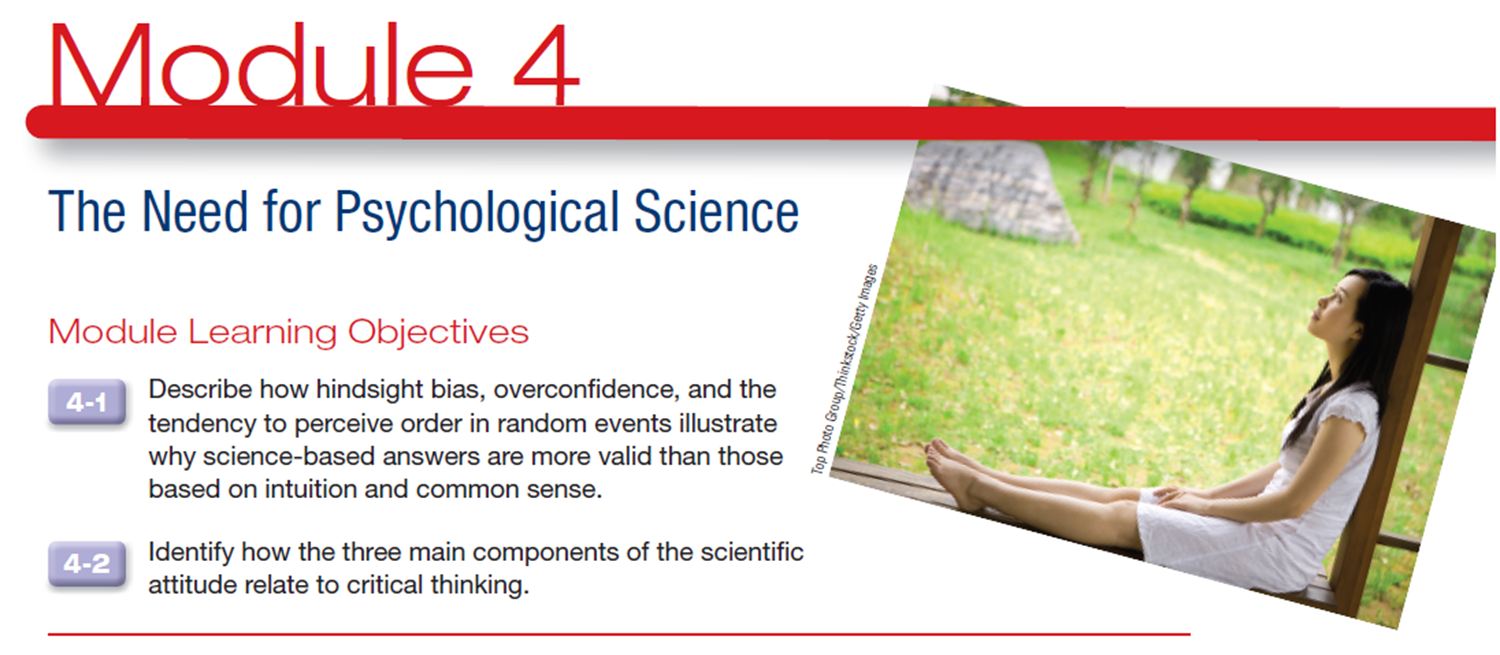 “You must not fool yourself and you are the easiest person to fool.”
                                                                                  -Richard Feynman
                                                                                   Nobel Prize Winner in Physics

**The scientific method is not different in Psychology than from other sciences.  
    However, we must be careful that our own opinions and intuition do not get in 
    the way.

**Intuition does exist but we often overestimate 
    our tuition or underestimate the perils of intuition.
    -lie detection accuracy       -eyewitness recollections
   -interviewee assessments   -risk predictions
                               -stock talents
Why We Can’t Rely on Intuition and Common Sense
Hindsight Bias- -the tendency to believe, after 
     learning an outcome, that one would have foreseen it.

2.   Overconfidence- -we think we know more than we actually do.
       **Studies have shown that predictions made with 
          80% confidence  were right less than 40% of the time.

3. Perceiving Patterns in Random Events- -(rage for order)
    Ex. We see a face on the moon, Virgin Mary on a grilled cheese,
           Patterns on a multiple choice test.


**These 3 things can lead us to overestimate our intuition,
   but scientific inquiry can help us see reality over illusion.
3 Parts of the Scientific Attitude
Curiosity- -A passion to explore without misleading.
                         Leads us to question
                         Ex. Does more money make us happy?

2.   Skepticism- -be skeptical but not cynical, open but not gullible.





Humility- -an awareness of our own vulnerability to err and an openness to new perspective.

**In the end, no opinion matters- -just the truth!
Critical Thinking (Smart Thinking)
-Thinking that does not blindly accept arguments and conclusions.
-Examines assumptions
-Assesses the source
-Discerns hidden values
-Evaluates evidence
-Accesses conclusions

“How do they know?”
“What is this person’s agenda?”
“Are there alternative explanations?”
“Show me the evidence.”
Beware:  Confirmation Bias
Confirmation Bias- -when people look for evidence
 that confirms their beliefs and ignores evidence that
 disputes their beliefs.
 Ex. Political posts on FB

Look for:  Generalizability
Generalizability - - the extent to which research findings can be applied to settings other than that in which they were originally tested. A study is externally valid if it describes the true state of affairs outside its own setting.

**If the results of a study can be broadly applied to many different types of people or situations, the study is said to have good generalizability. If the results can only be applied to a very narrow population or in a very specific situation, the results have poor generalizability.
The goal of psychology is to develop explanations for behavior and 
mental processes…explain why we do what we do. 

These explanations, based on solid empirical studies are called theories.

Theory- -is a testable explanation for a set of facts or observations.

                                                                       Ex.  Close face-to-face
                                                                               contact helps babies
                                                                               bond with parents.
The Scientific Method

The scientific method is a 5 step process for empirical investigation
of a hypothesis, under conditions designed to control biases and 
subjective judgments.

Empirical investigation is the collecting of 
objective information, firsthand, by making 
careful measurements based on direct experience.
1. Developing a Hypothesis:

Hypothesis: A statement predicting the outcome of a scientific study or 
                    describing the relationship among variables in a study.
**A hypothesis literally means a little theory.
 
Ex. Participating in class leads to 
better grades than not participating.

**All hypotheses must be testable and falsifiable, 
   or shown to be either supported or incorrect. 
**Falsifiability is the possibility that an assertion 
   can be shown false by an observation or experiment. 
   That something is "falsifiable" does not mean it is 
   false; rather, that if it is false, then this can be shown by observation or experiment.
**Because our theories can bias our observations, psychologists use operational definitions when reporting their studies.

Operational Definition - -A carefully worded statement of the exact procedures (operations) used in a research study.
                   -Explain what you mean in your hypothesis.
                   -Explain how the variables will be measured in “real life” terms.
                   -How you operationalize the variables will tell us if the study is
                    valid and reliable.

 Ex: If you were doing a study on the impact of sleep deprivation on driving performance, you would need to operationally define what you mean by sleep deprivation and driving performance.
Let’s say your  hypothesis is that chocolate causes violent behavior.  

What do you mean by chocolate?
What do you mean by violent behavior?
How can it be measured?
2. Performing the Controlled Test
   **A hypothesis must undergo rigorous tests before it will be accepted 
      as a legitimate theory. 

    **To make a test controlled, one must account for the independent variable.
 
Independent Variable: A stimulus condition that the experimenter changes 
independently of all other carefully controlled conditions in the experiment. 
(Whatever is being manipulated in the experiment.)

Hopefully the independent variable brings
 about change.

If there is a drug in an experiment, the 
drug is almost always the independent variable.
3. Gathering objective data
    This means getting information by direct observation that relies only on the 
    independent variable and not on the experimenter’s hopes. This data is called 
    the dependent variable.
	
Dependent Variable: The measured outcome of a study, or the response 
of the subjects in the study.
(Whatever is being measured in the experiment.)

*It is dependent on the independent 
 variable.

In a drug experiment, the dependent variable 
would be the effect of the drug.
Independent v. Dependent Variable

A good way to remember which is which:
Independent Variable (IV) = stimulus or cause
Dependent Variable (DV) = response or effect

Both the IV and the DV must have an operation definition. That means, you must explain what each will look like and how it will be measured.
4. Analyzing the results
    **This step consists of looking at the data collected and seeing if it
        supports or disproves the hypothesis.
5. Publishing, criticizing and replicating the results:
   ** The last step of the scientific method is to have the results withstand the 
        criticism and scrutiny of the science community. Critics check each others’ 
       work by replicating the study, sometimes under slightly different 
       circumstances to see if the same results can be duplicated.

Replicate- - To do a study over to see if the same
                    results are obtained. 
    **To control for bias, the replication is most often 
        done by someone other than the original 
        researcher.
Beware of Confounding Variables

Confounding Variables- - Variables that have unwanted 
influence on the outcome of an experiment. Or, other 
possible explanations for the dependent variable (result).

Ex. If I wanted to prove that smoking causes heart issues, what would
       be some confounding variables?
         -Family History
         -Diet 
         -Exercise
         -Age
The Challenges of Experiments

There are many challenges with conducting experiments. First one has to make sure that all groups being tested have the same conditions. This is called control.

Second, for an experiment to be valid, one has to make sure the subjects are drawn from a population which consists of everyone who fits the description of your test group.
**To ensure we have a group which represents the demographic we want, 
we must use random selection.

Random Selection- -Each subject of the sample has an equal likelihood of 
being chosen for the experimental group, or the group which gets the 
independent variable.
-Ex. Names drawn out of a hat.
Random Sampling

To have confidence in results, they need to be taken from a sample of participants chosen in an unbiased manner.

Random Sample- -A sample group of subjects selected by chance, 
or without biased selection techniques.
Representative Sample- - A sample obtained 
in such a way that it reflects the distribution 
of important variables in the larger population
in which the researcher are interested-variables 
such as age, SES, ethnicity, education….

Example:
Population: GCHS
If GC’s make up is 50-50 boy and girl, then my
sample would need to be representative of that.
Random Sampling

**Once you have a random sample, randomly assigning them into two groups
    helps control for confounding variables.

   Experimental Group v. Control Group.

Group Matching-  ensure that experimental and control group are equivalent 
                                on some criterions (sex, race, height etc).